Озоновые дыры
Учитель :О.В михеева
Выполнила: Стадникова Влада
4 «Б» школа № 92
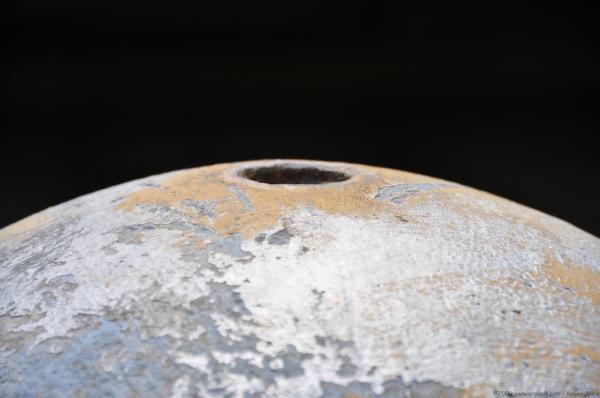 Впервые озоновая дыра была зафиксирована в 1985 году в Антарктиде. Диаметр дыры составлял более чем 1000 километров, площадь – 9 миллионов квадратных километров.
Обнаружена она была группой британских учёных: Дж. Шанклин, Дж. Фармен, Б. Гардинер.
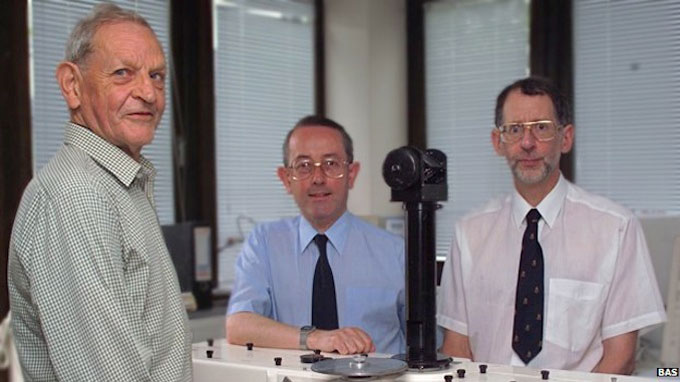 Интересно что, ежегодно в августе месяце дыра появляется, наводя ужас на все человечество, а ближе к декабрю-январю она пропадает так, словно её и не было вовсе.
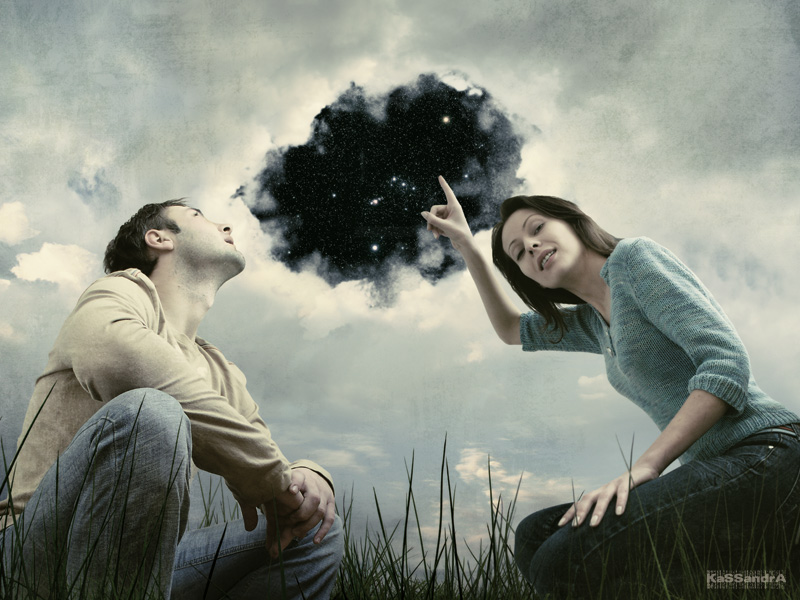 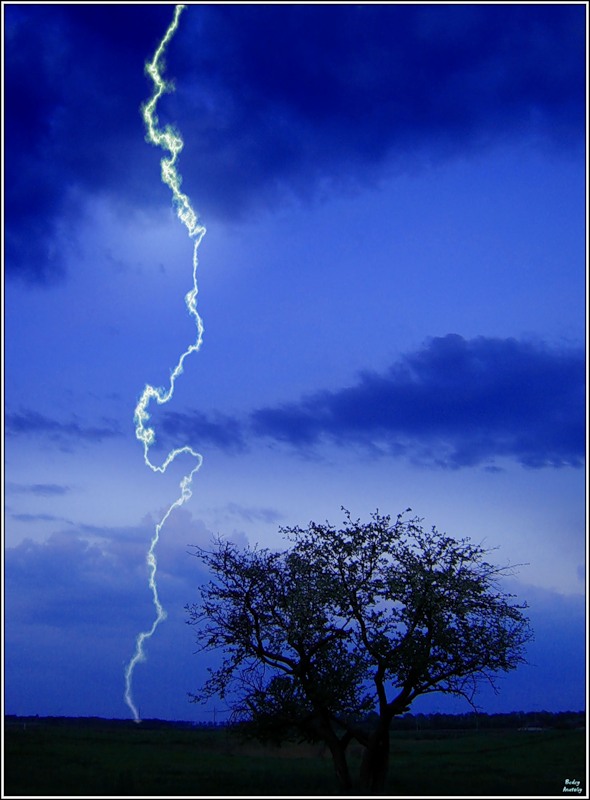 Известно, что озон в больших количествах вреден для всего живого. В малых дозах озон не страшен. Он вырабатывается при грозовых явлениях.
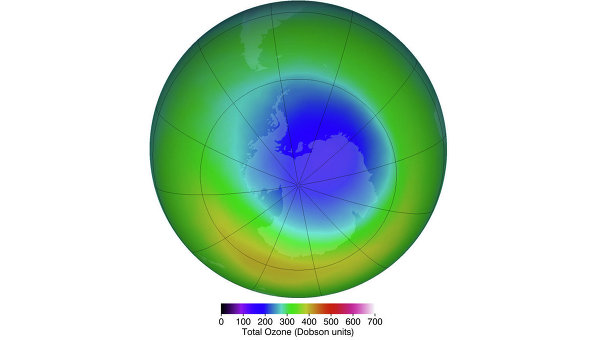 В обычных обстоятельствах в нижних слоях атмосферы, у самой земли, его почти нет. В стратосфере (на высоте примерно 11 километров над планетой) пролегает озоновый слой.
Озоновый слой, поглощая огромную дозу солнечной радиации, предотвращает гибель жизни на Земле.
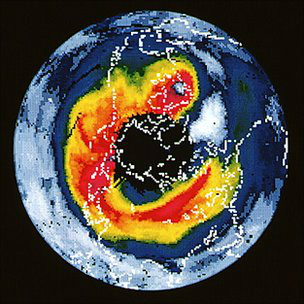 Открытие озоновой дыры породило множество дискуссий, но найти решение проблемы появления новых и разрастания старых озоновых дыр нам еще не удалось.
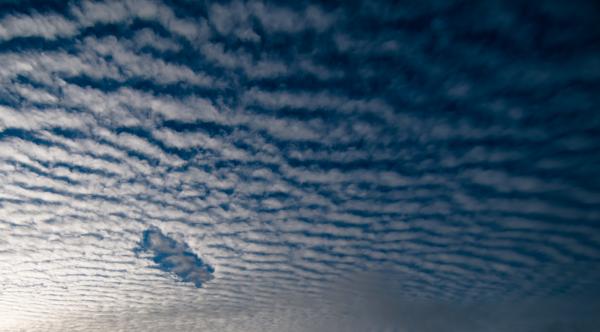 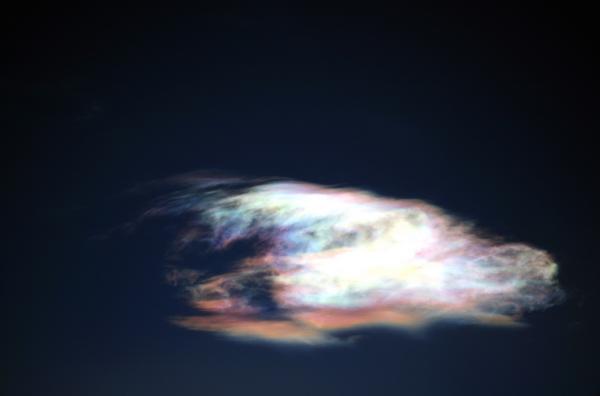 До сих пор неясно, что (или кто) является виновником появления озоновых дыр – парниковый эффект или полеты в космос… Ясно одно, озоновый слой над Землей истончается, а это уже глобальная проблема.
Спасибо за внимание!!!